March 2024
Improving performance of LBT-enabled NB devices
Date: 2024-03-12
Authors:
Slide 1
Ratnesh Kumbhkar, Intel
March 2024
Abstract
This submission explores the potential for performance improvement for narrowband signals, such as Bluetooth, when using Listen-Before-Talk (LBT) as the channel access mechanism.
Slide 2
Ratnesh Kumbhkar, Intel
March 2024
Introduction
Bluetooth is planning to enable operation in the 5 and 6GHz bands. [1]
Listen-Before-Talk (LBT) has been suggested as a channel access mechanism for Bluetooth in these bands. [2][3]
Wi-Fi channelization is typically well-defined within these spectrum bands.
This established channelization offers Bluetooth devices a unique opportunity to improve their performance while using LBT.
Slide 3
Ratnesh Kumbhkar, Intel
March 2024
Channelization
Uses both UNII-2c and UNII-3
Uses both UNII-3 and UNII-4
Wi-Fi channels completely within UNII-3
CH 149 to CH 165
CH 144
CH 169
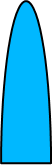 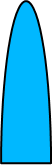 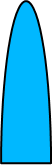 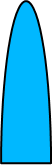 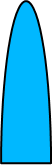 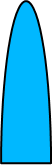 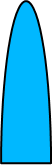 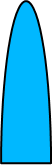 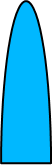 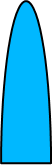 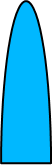 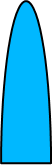 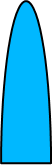 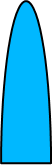 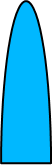 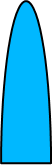 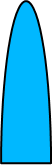 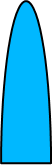 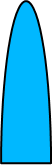 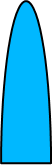 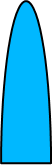 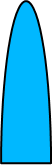 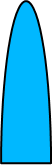 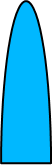 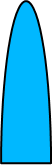 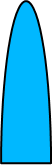 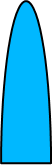 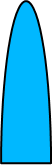 45  46  47  48  49  50  51  52  53  54  55   56  57  58  59  60  61   62
1     2    3    4    5    6    7    8     9   10
UNII-3, 5725-5850 MHz
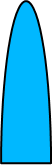 2MHz
Slide 4
Ratnesh Kumbhkar, Intel
March 2024
Simulation parameters
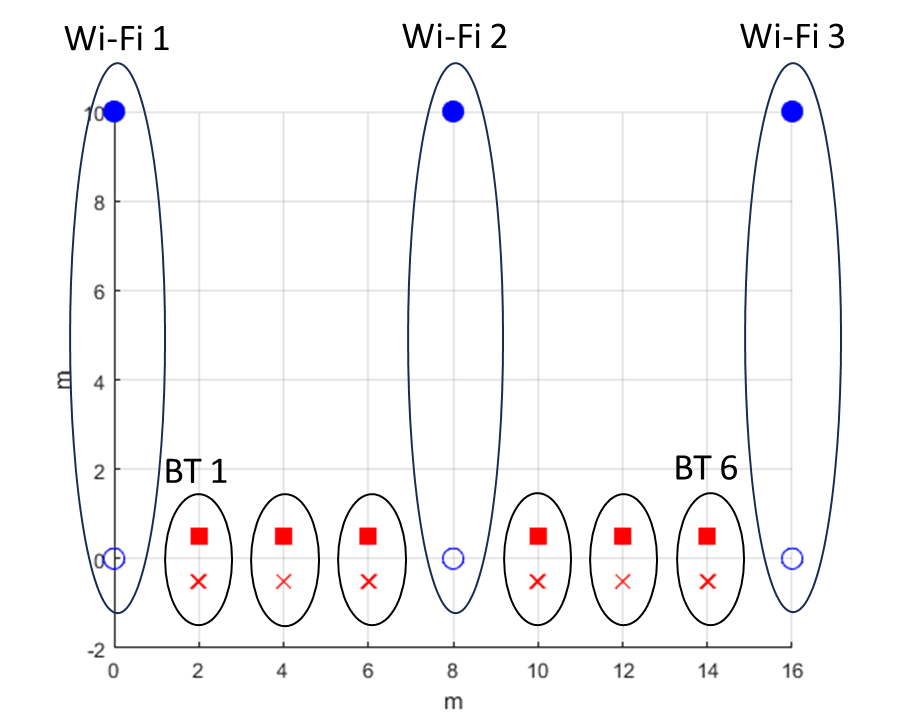 Bluetooth:
LE 2M PHY
Gaming audio: 2 earbuds
1 earbud contains mic
1 earbud has inertial measurement unit (IMU) sensor
Tx power: 14 dBm 
ISO interval = 7.5ms
Max latency = 15ms (2×ISO)
Number of subevents, NSE = 2
1 main TX + 3 retry opportunities
Total 4 attempts
If packet is not transmitted in 4 attempts, packet is flushed, and it results in a glitch
Number of channels = 62
Total hopping BW = 124MHz
Bi-directional traffic
Wi-Fi:
Tx power: 20 dBm at AP/STA
Single stream
One directional traffic 
Traffic load: 60%
TXOP duration ≈ 5ms
Bandwidth = 80MHz
RTS →CTS →A-MPDU →BA
Transmission starts at time=3s
*Wi-Fi traffic load = 60% all further slides
20 MHz
80 MHz
Wi-Fi3
Wi-Fi1
Wi-Fi2
Channel model:
AWGN channel with a breakpoint at 5 m
pathloss = 40.05 + 20log10(f/2.4) + 20log10(min(d, b)) + (d > b) * (35log10(d/b))
where d = distance, b = breakpoint = 5 m
5835
5735
5815
5850
5726
Bluetooth BW = 124 MHz
Slide 5
Ratnesh Kumbhkar, Intel
March 2024
Channelization
Uses both UNII-2c and UNII-3
Uses both UNII-3 and UNII-4
Wi-Fi 2
Wi-Fi 1 and  Wi-Fi 3
CH 144
CH 155, 80MHz
CH 165, 20MHz
CH 169
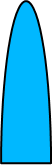 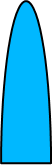 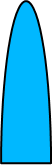 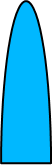 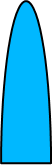 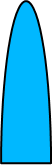 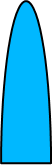 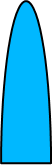 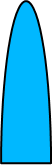 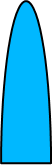 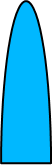 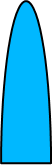 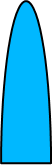 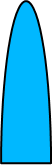 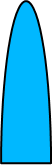 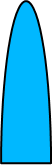 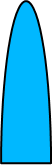 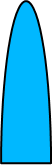 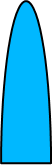 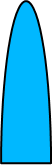 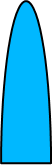 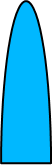 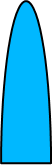 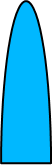 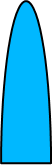 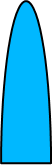 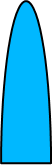 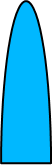 45  46  47  48  49  50  51  52  53  54  55   56  57  58  59  60  61   62
1     2    3    4    5    6    7    8     9   10
UNII-3, 5725-5850 MHz
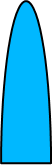 2MHz
Slide 6
Ratnesh Kumbhkar, Intel
March 2024
Bluetooth LE transmission with LBT
CCA
360µs
360µs
360µs
360µs
Central
P-1
172µs
172µs
P-2
360µs
360µs
Retrying transmission
f1
f2
f3
f4
Idle period
3.946ms
Connection interval = 7.5ms
NSE = 2, Number of subevents in a connection interval
FT = 2, Flush timeout: Number of connection interval after which packet is discarded
Total 4 attempts to send the packet
Slide 7
Ratnesh Kumbhkar, Intel
March 2024
LBT with uniform frequency hopping
Baseline performance for Wi-Fi 2 without any interference
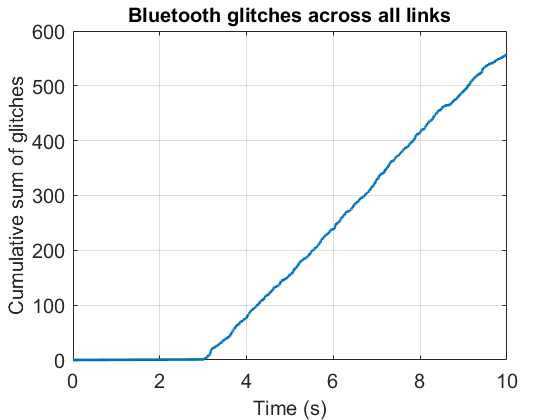 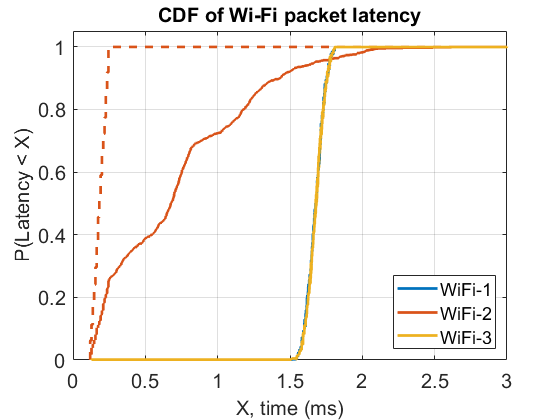 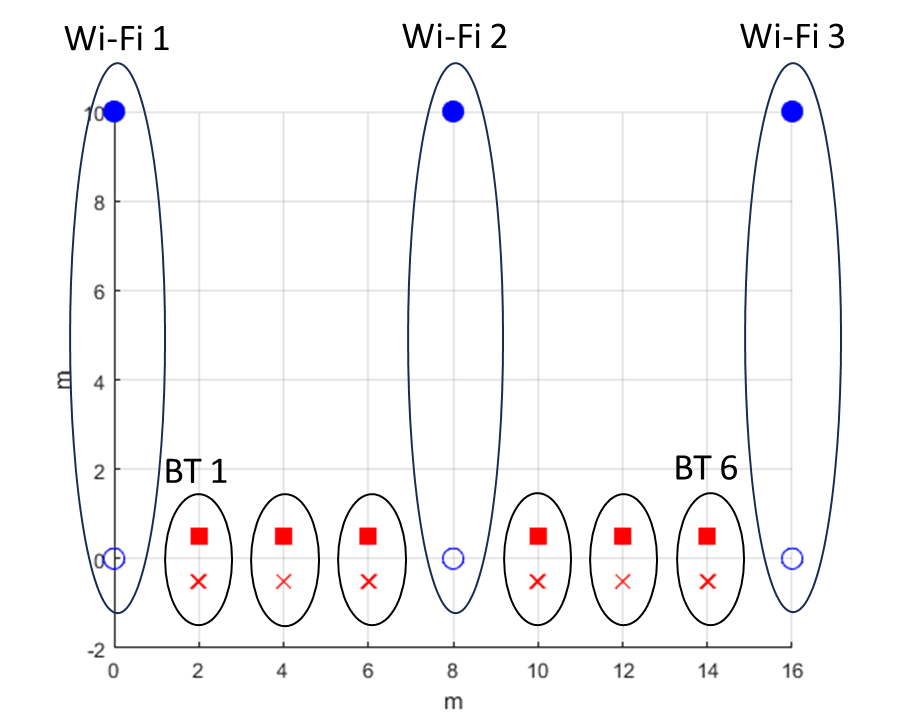 Wi-Fi transmissions start at 3s mark
Impact of Bluetooth interference
Latency for Wi-Fi 2 increases. 
No significant impact on Wi-Fi 1 and Wi-Fi 3. The latency seen in the figure is due to mutual deferral.
Significant number of glitches observed in Bluetooth audio due to transmission deferral to Wi-Fi.
Slide 8
Ratnesh Kumbhkar, Intel
March 2024
Prioritization of non-overlapping channel
In the final attempt to send the packet, the device hops to one of the non-overlapping channels (i.e., channels 1-5 and 56-62).

Why not prioritize these channels from the first attempt? – 
These channels become congested very quickly by the BT devices. Not scalable.
Keeps the opportunity open for the overlapped channels to be used.
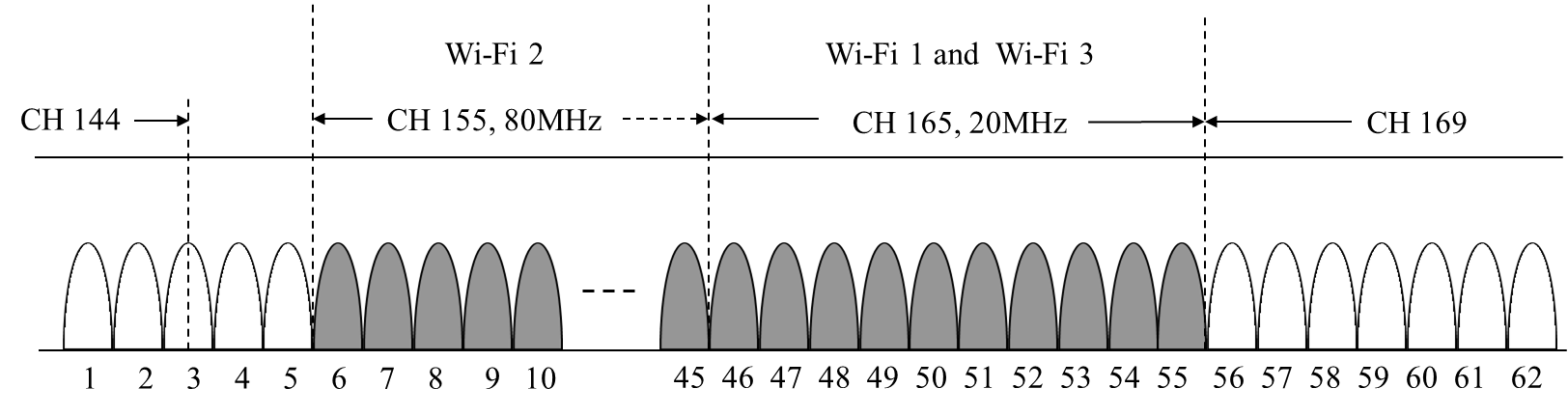 Slide 9
Ratnesh Kumbhkar, Intel
March 2024
LBT with channel prioritization
Wi-Fi latency results remain almost same with and without channel prioritization.
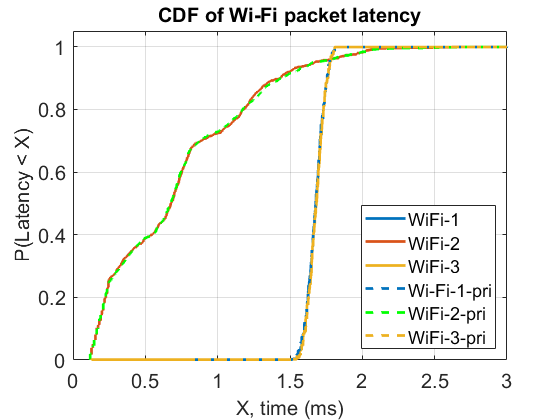 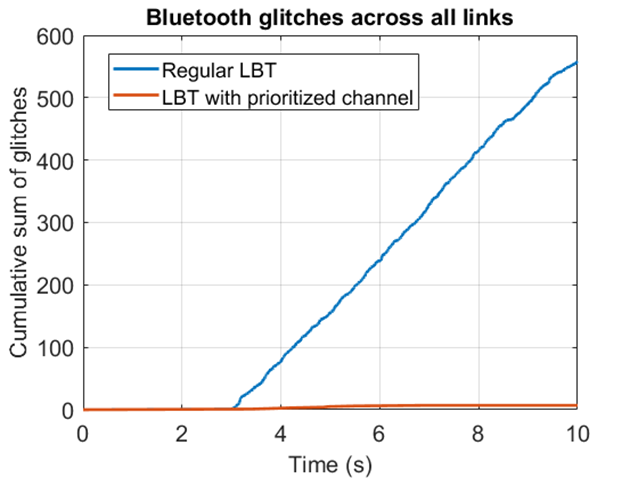 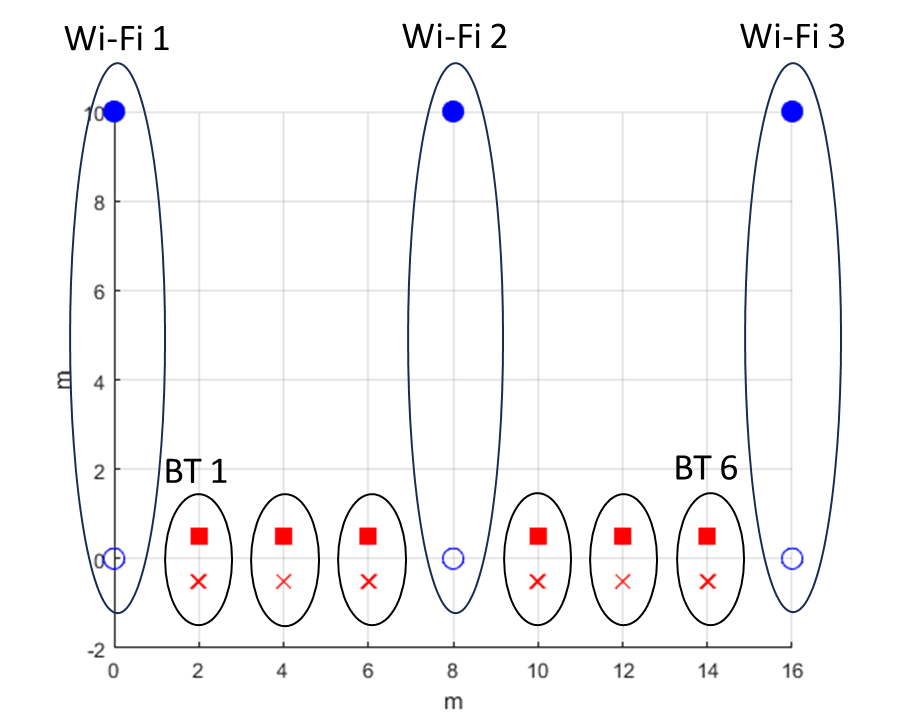 Suffix “-pri” indicates use of prioritized channel by Bluetooth.
Bluetooth glitches can be significantly reduced with minimal impact on Wi-Fi latency compared to regular LBT.
Slide 10
Ratnesh Kumbhkar, Intel
March 2024
UNII-5 in FCC
In the FCC regulatory domain, the 5925 MHz to 5945 MHz spectrum, which is not utilized by Wi-Fi in the UNII-5, could potentially be available for Bluetooth use.
By applying the insights gained from our simulations, it could be beneficial to implement a similar channel prioritization strategy in the UNII-5 band as well.
Slide 11
Ratnesh Kumbhkar, Intel
March 2024
Summary
By giving priority to any non-overlapping channels that may be available in the UNII-3 band (or UNII-5 in FCC) during the final attempts of a Bluetooth packet transmission, the number of glitches can be significantly minimized without causing any significant impact on Wi-Fi latency compared to regular LBT.
Slide 12
Ratnesh Kumbhkar, Intel
March 2024
References
https://www.bluetooth.com/specifications/specifications-in-development/
11-24-0007-00-coex-proposal-for-bluetooth-and-wi-fi-coexistence-in-5-and-6ghz
11-24-0122-00-coex-bluetooth-isochronous-audio-with-lbt
Slide 13
Ratnesh Kumbhkar, Intel
March 2024
Backup
Slide 14
Ratnesh Kumbhkar, Intel
March 2024
Baseline Wi-Fi performance
Slide 15
Ratnesh Kumbhkar, Intel